Unit 11
زمان گذشته استمراری
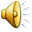 فرمول
فاعل  +      was   ,  were فعل    +  ing   +  قید گذشته
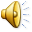 I
She     was  writing a letter last night .
He 
it
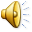 We
You    were   writing  a letter last night.
they
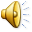 سوالی کردن
was  he living in London last year ? 
       were  they living in apartment  in 2005 ? 
        was John studying  English last term ? 
       were  you doing your homework  last night ?
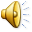 منفی کردن
She wasn’t  studying.
They weren’t  writing .
He wasn’t  driving.
We weren’t  having lunch.
کاربرد when, while
I met her    while  she  was  walking in the park.
بعد از  while
   فعل  به صورت  گذشته استمراری است.    
While  I  was  cooking  , my mother was  in the garden.
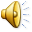 when  he was driving  , I  slept  in the car.
When I met her , he was  walking.   
 بعد از     when                                                     فعل به صورت گذشته ساده یا گذشته استمراری به کار میرود.
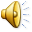 تمرینات مهم
Practice  A  
 کل یونیت 12 حذف  میباشد
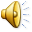